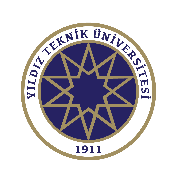 PERFORMANS ESASLI BÜTÇELEME VE PERFORMANS PROGRAMI HAZIRLAMA
GÖKÇE Z. KAYA
Emrah Şükrü YANARDAĞ
CAN TAŞKIN
STRATEJİ GELİŞTİRME DAİRE BAŞKANLIĞI
BÜTÇE VE PERFORMANS ŞUBE MÜDÜRLÜĞÜ
MART 2017
SUNUM PLANI
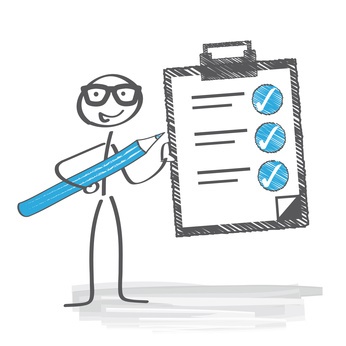 PERFORMANS ESASLI BÜTÇELEME
STRATEJİK PLAN VE PERFORMANS PROGRAMI
PERFORMANS PROGRAMI HAZIRLAMA SÜRECİ
FAALİYETLERİN MALİYETLENDİRİLMESİ
PERFORMANS GÖSTERGELERİNİN İZLENMESİ
FAALİYET RAPORU
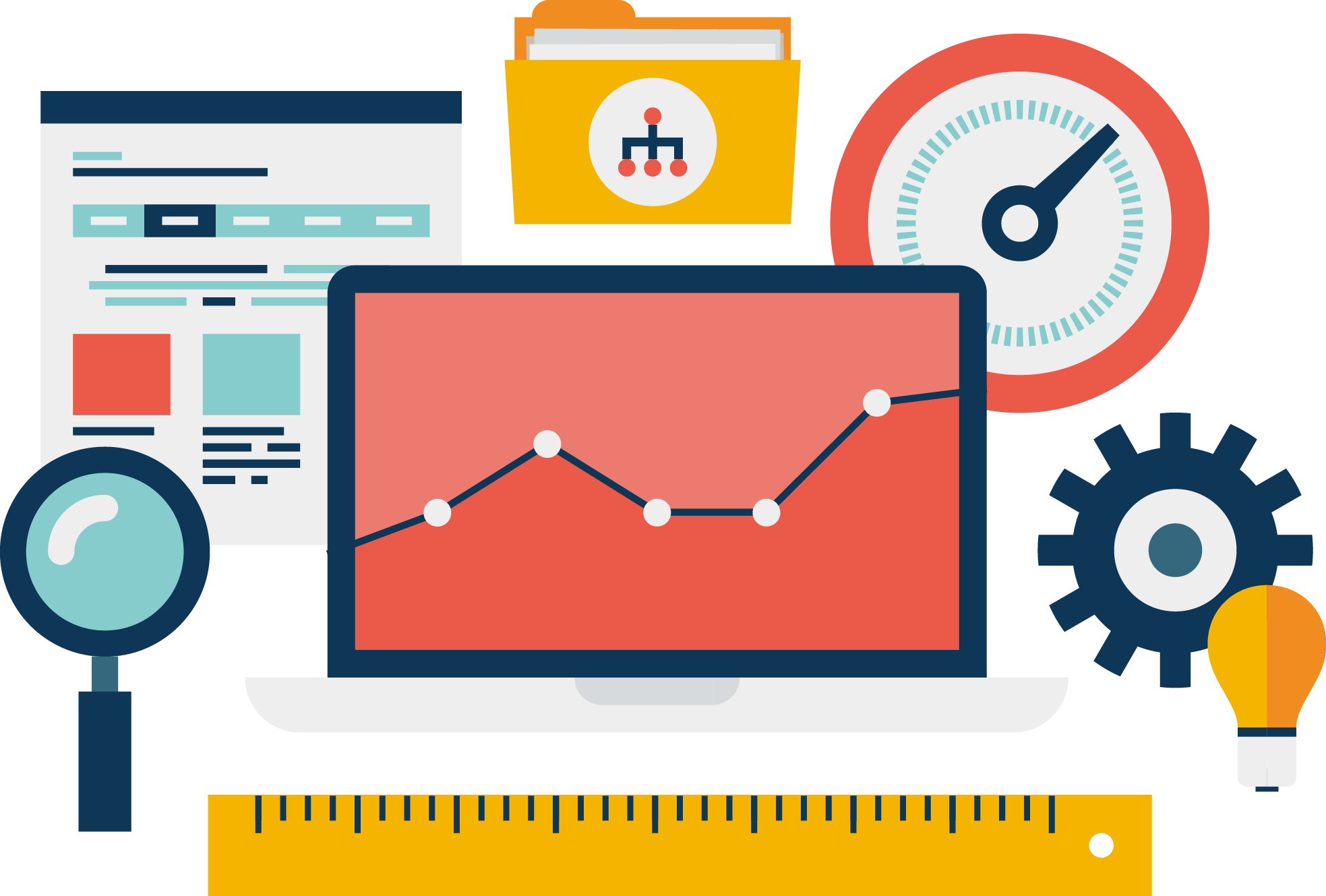 PERFORMANS ESASLI BÜTÇELEME
Kaynakların kamu idarelerinin amaç ve hedefleri doğrultusunda tahsisini ve kullanılmasını sağlayan, performans ölçümü ve değerlendirmesi yaparak ulaşılmak istenen hedeflere ulaşılıp ulaşılmadığını tespit eden ve sonuçları raporlayan bir bütçeleme sistemidir.
PERFORMANS ESASLI BÜTÇELEME
PERFORMANS ESASLI BÜTÇELEME’NİN UNSURLARI 

Planlama 
Bütçeleme 
İzleme ve Değerlendirme 
Raporlama
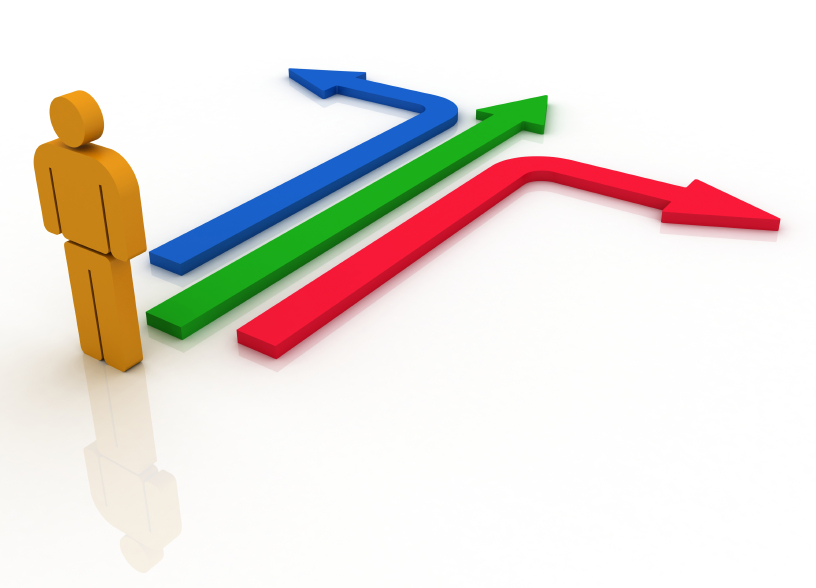 BİZ NE YAPIYORUZ?
STRATEJİK PLAN
PERFORMANS PROGRAMI
BÜTÇE
FAALİYET RAPORU
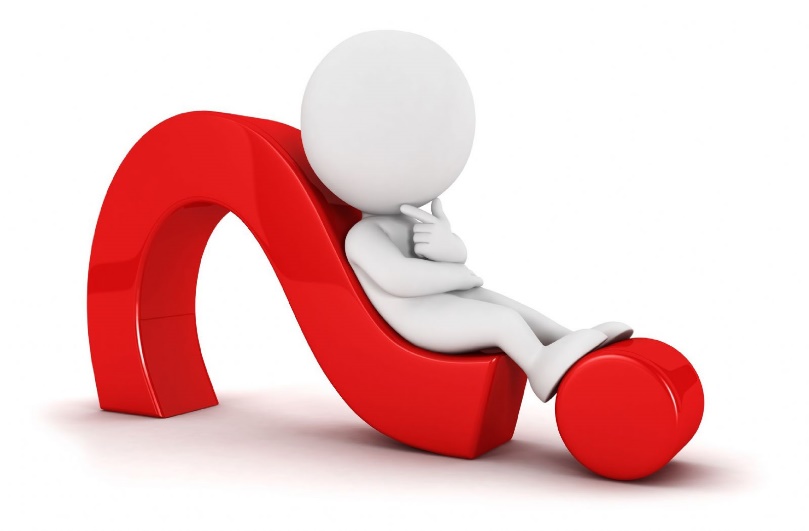 BİZ NE YAPIYORUZ?
5 yılı kapsayan stratejik plan
Stratejik planı esas alarak yıllık performans programı
Performans programına dayanarak yıllık bütçe
Hesap verme sorumluluğu çerçevesinde faaliyet raporu
STRATEJİK PLAN VE PERFORMANS PROGRAMI
YASAL DAYANAK
5018 sayılı Kamu Mali Yönetim ve Kontrol Kanunu
Kamu İdarelerince Hazırlanacak Performans Programları Hakkında Yönetmelik 
Performans Programı Hazırlama Rehberi
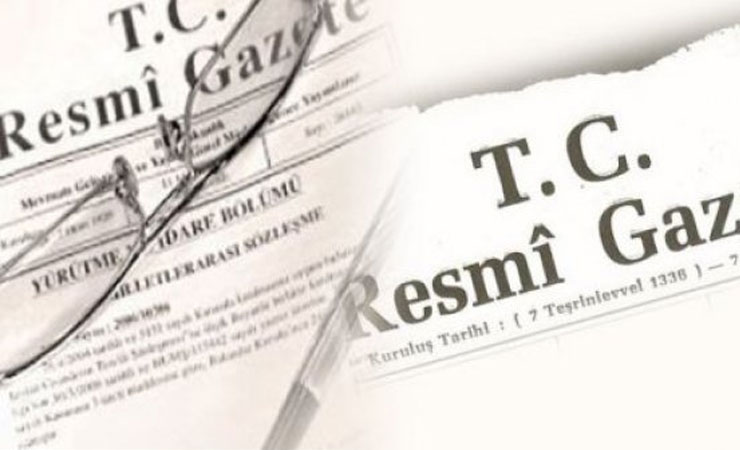 5018 SAYILI KANUN, MADDE 9
Kamu idareleri, kamu hizmetlerinin istenilen düzeyde ve kalitede sunulabilmesi için bütçeleri ile program ve proje bazında kaynak tahsislerini; stratejik planlarına, yıllık amaç ve hedefleri ile performans göstergelerine dayandırmak zorundadırlar.
5018 SAYILI KANUN, MADDE 9
Kamu idareleri, yürütecekleri faaliyet ve projeler ile bunların kaynak ihtiyacını, performans hedef ve göstergelerini içeren performans programı hazırlar.
5018 SAYILI KANUN, MADDE 9
Kamu idareleri bütçelerini, stratejik planlarında yer alan misyon, vizyon, stratejik amaç ve hedeflerle uyumlu ve performans esasına dayalı olarak hazırlarlar.
STRATEJİK PLAN
Kamu idarelerinin orta ve uzun vadeli amaçlarını, temel ilke ve politikalarını, hedef ve önceliklerini, performans ölçütlerini, bunlara ulaşmak için izlenecek yöntemler ile kaynak dağılımlarını içeren planı.
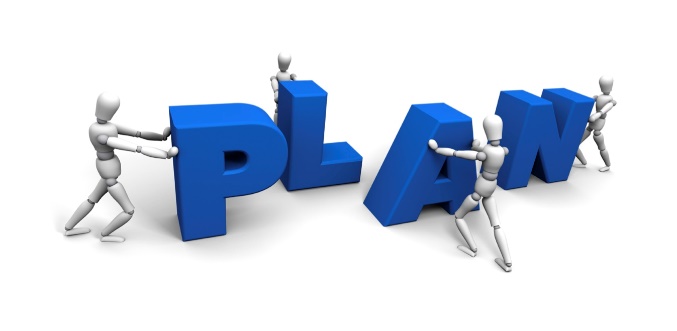 PERFORMANS PROGRAMI
Bir kamu idaresinin program dönemine ilişkin performans hedeflerini, bu hedeflere ulaşmak için yürütecekleri faaliyetler ile bunların kaynak ihtiyacını ve performans göstergelerini içeren programdır.
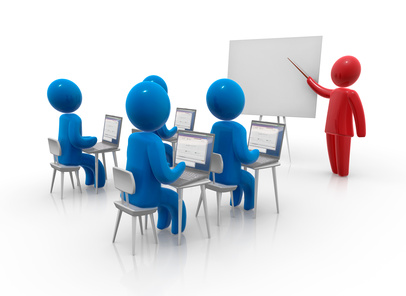 PERFORMANS PROGRAMI
Performans Programlarında;

Stratejik planlarda yer alan amaç ve hedefler doğrultusunda belirlenen performans hedeflerine,
Bu hedeflere ulaşmak için gerçekleştirilecek faaliyetlere,
Bunların kaynak ihtiyacına,
Performans hedeflerine ulaşılıp ulaşılmadığını ölçmeye yarayan performans göstergelerine yer verilmektedir.
PERFORMANS PROGRAMI
İdare düzeyinde hazırlanır,
Performans hedef ve göstergeleri ile faaliyetlerden oluşur,
Yıllık olarak hazırlanır,
Bütçe içi ve bütçe dışı tüm finansman kaynakları dikkate alınır,
Önceliklerin ve hedeflerin belirlenmesi süreci üst yöneticiden harcama birimlerine doğru, maliyet ve kaynak ihtiyacının tespiti süreci ise faaliyetlerden performans hedeflerine doğru işler.
PERFORMANS PROGRAMI HAZIRLAMA SÜRECİ
Kamu idarelerinin üst yöneticisi ve harcama yetkilileri tarafından program dönemine ilişkin öncelikli stratejik amaç ve hedeflerin, performans hedef ve göstergelerinin, faaliyetlerin ve bunlardan sorumlu birimlerin belirlenmesi ile başlar.

Belirlenen hususlar üst yönetici tarafından sorumlu birimlere en geç Mayıs ayı sonuna kadar yazılı olarak duyurulur.
PERFORMANS PROGRAMI HAZIRLAMA SÜRECİ
Mali hizmetler birimi üst yönetici tarafından duyurulan performans hedef ve göstergeleri ile faaliyetler ve harcama birimlerince sağlanan maliyet bilgilerini konsolide ederek performans programını hazırlar.

Hazırlanan performans programları, bütçe teklifleri ile birlikte Maliye Bakanlığına ve Kalkınma Bakanlığına gönderilir.
PERFORMANS PROGRAMI HAZIRLAMA SÜRECİ
Performans programları, Maliye Bakanlığı ve Kalkınma Bakanlığı’nda  yapılan bütçe görüşmelerinde değerlendirilir.

Performans programları, Merkezi Yönetim Bütçe Kanun Tasarısının TBMM’ye sunulmasını müteakiben Tasarıda yer alan büyüklüklere göre revize edilerek, idare bütçe tasarısının görüşülmesinden en geç üç gün önce Plan ve Bütçe Komisyonunun bilgisine sunulur.
PERFORMANS PROGRAMI HAZIRLAMA SÜRECİ
Merkezi Yönetim Bütçe Kanunuyla belirlenen bütçe büyüklüklerine göre nihai hali verilen performans programları, bakanlıklarda Bakan; diğer idarelerde ise ilgili Bakan veya üst yönetici tarafından Ocak ayı içinde kamuoyuna açıklanır.

Ocak ayı içinde kamuoyuna açıklanan performans programları en geç Mart ayının on beşine kadar Maliye Bakanlığına ve Kalkınma Bakanlığına gönderilir.
STRATEJİK PLANDAN PERFORMANS PROGRAMINA
Stratejik Amaçlar
Stratejik Hedefler
Performans Hedefleri
Faaliyetler
Performans Göstergeleri
STRATEJİK PLANDAN PERFORMANS PROGRAMINA
Stratejik Amaç 1 – Araştırma ve geliştirmede öncü üniversite olmak.
Stratejik Hedef 1.1 – Akademik çalışmaların etkinliğini arttırmak.
Performans Hedefi 1.1.1 – Lisansüstü çalışmalarda artış sağlamak.
Performans Göstergesi 1.1.1.1 – Lisansüstü program sayısı artış oranı
	Performans Göstergesi 1.1.1.2 – Lisansüstü tezler için öğretim üyelerine verilen teşvik miktarı 		artış oranı
	Performans Göstergesi 1.1.1.3 –Araştırma geliştirme faaliyetlerini arttırmaya yönelik 	düzenlenen seminer sayısı artış oranı
Faaliyet : Lisansüstü eğitim faaliyetlerinin sürdürülebilmesi için öğretim üyelerini teşvik etmek.
PERFORMANS HEDEFLERİ
PERFORMANS GÖSTERGELERİ
FAALİYETLER
Geçen yılın gösterge gerçekleşmeleri (2016)
İçinde bulunduğumuz yılın gösterge tahminleri (2017)
Gelecek yılın gösterge hedefleri (2018)
Faaliyet maliyetlerinin belirlenmesi
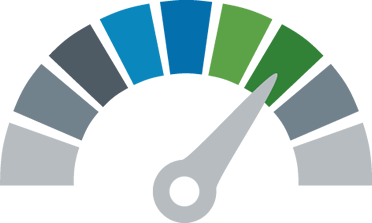 PERFORMANS GÖSTERGESİ
Kamu idarelerince performans hedeflerine ulaşılıp ulaşılmadığını ya da ne kadar ulaşıldığını ölçmek, izlemek ve değerlendirmek için kullanılan ve sayısal olarak ifade edilen araçlardır.
GÖSTERGE ÇEŞİTLERİ
Girdi Göstergeleri
Çıktı Göstergeleri
Verimlilik Göstergeleri
Etkililik Göstergeleri
Kalite Göstergeleri
GİRDİ GÖSTERGELERİ
Belirli bir malı veya hizmeti üretmek için gerekli olan kaynaklara ilişkin bilgileri gösteren ve karar vericilerin girdilere ilişkin olarak değerlendirme yapmalarında kullanılan araçlardır.
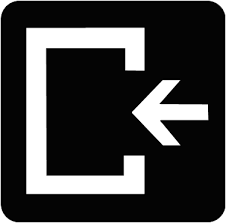 GİRDİ GÖSTERGELERİ
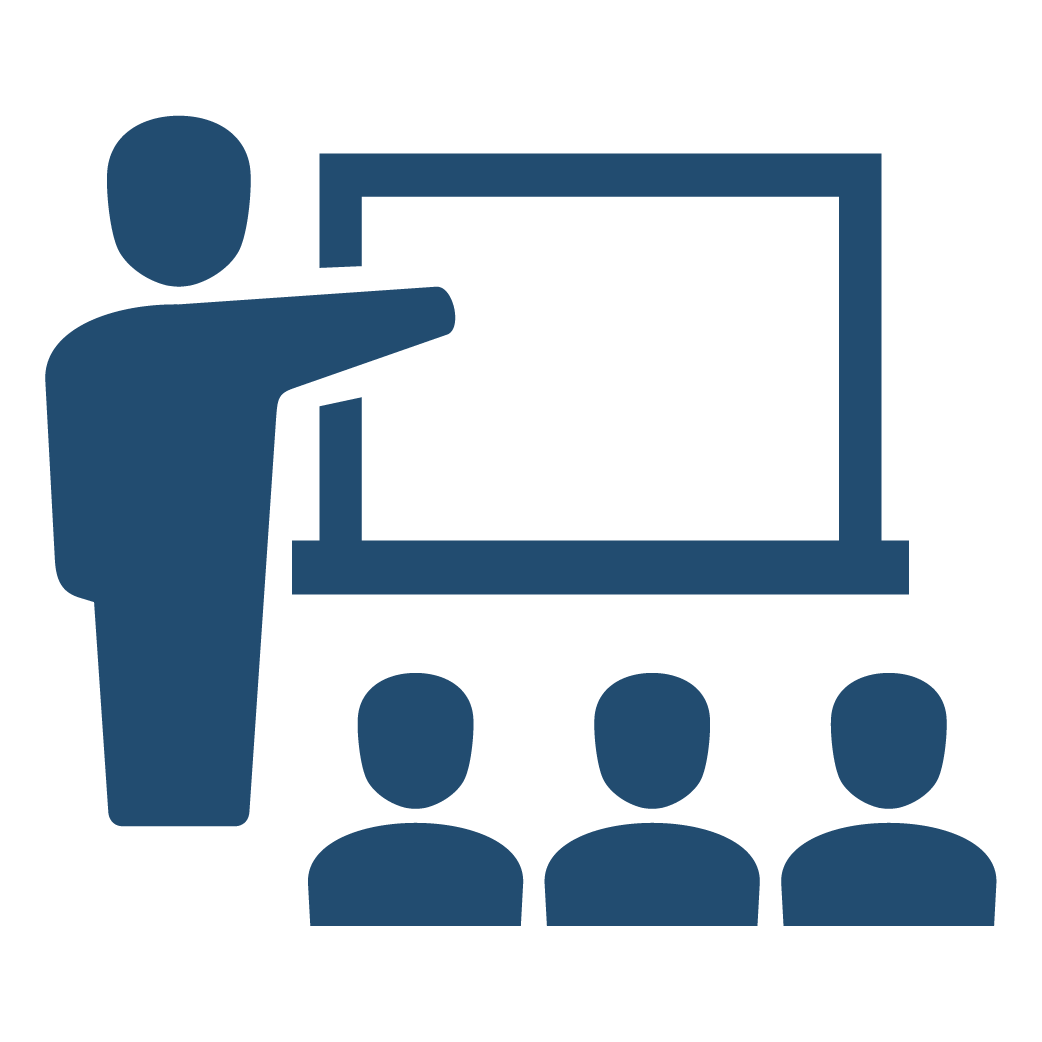 Derslik sayısı
Laboratuvar sayısı
Öğretim üyesi sayısı
Öğrenci sayısı
ÇIKTI GÖSTERGELERİ
Üretilen ürünlerin ve sunulan hizmetlerin niceliğine ilişkin bilgileri gösteren araçlardır.
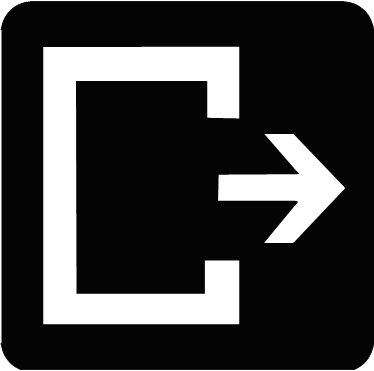 ÇIKTI GÖSTERGELERİ
Mezun olan öğrenci sayısı
Bilimsel toplantı sayısı
Eğitim saati
Yayımlanan makale sayısı
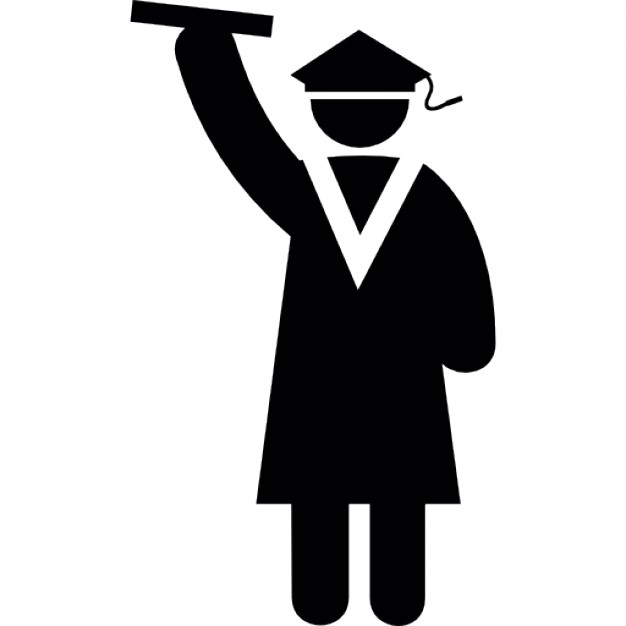 VERİMLİLİK GÖSTERGELERİ
Verimlilik göstergeleri, belirlenen girdilerle mümkün olan en yüksek çıktı düzeyine ulaşılıp ulaşılmadığını değerlendiren araçlardır.
VERİMLİLİK GÖSTERGELERİ
Öğretim üyesi başına düşen lisansüstü öğrencisi sayısı
Temel bilim alanı başına düşen dergi sayısı
PC başına düşen öğrenci sayısı
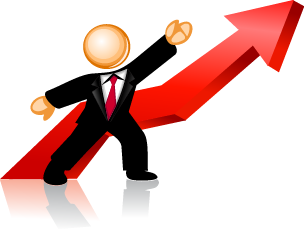 ETKİLİLİK GÖSTERGELERİ
Etkililik göstergeleri, çıktı ile sonuçlar arasındaki ilişkileri yani, çıktıların beklenen sonuçlara yol açıp açmadığını inceleyen araçlardır.
ETKİLİLİK GÖSTERGELERİ
Mezun olan öğrencilerden iş bulabilenlerin oranı
Mezun olan öğrencilerden akademik kariyere devam edenlerin oranı
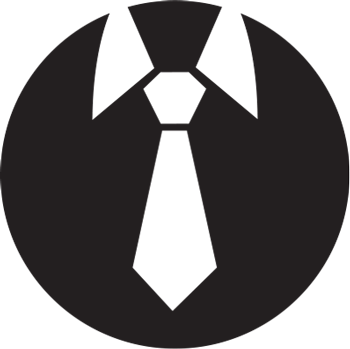 KALİTE GÖSTERGELERİ
Kalite göstergeleri, kamu idaresinin sunduğu ürün ve hizmetlerin, kullanıcı istekleri ve gereksinimlerini karşılama düzeyini, ürünlerin standartlara uygunluğunu ve hatasız olma derecesini ölçen araçlardır.
KALİTE GÖSTERGELERİ
Akademik dergi koordinatörlüğünden duyulan memnuniyet yüzdesi
Dergi otomasyon sisteminden duyulan memnuniyet yüzdesi
Konaklama imkanı sağlanan öğretim elemanlarının memnuniyeti
Yurtdışından gelen öğretim elemanlarının çalışma ortamı memnuniyeti
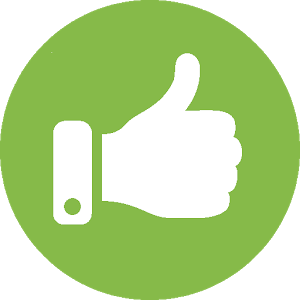 FAALİYETLERİN MALİYETLENDİRİLMESİ
FAALİYET NEDİR ?
Belirli bir amaca ve hedefe yönelen, başlı başına bir bütünlük oluşturan, yönetilebilir, ve maliyetlendirilebilir üretim veya hizmetlerdir.
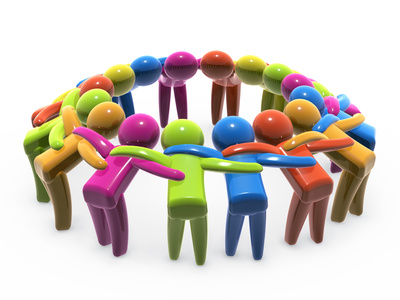 PERFORMANS PROGRAMI KAYNAKİHTİYACI
Faaliyetlerin maliyeti,
Genel yönetim giderleri ve
Diğer idarelere transfer edilecek kaynaklar toplamından oluşmaktadır.
FAALİYET MALİYETİ
Kaynak miktarının belirlenme süreci, bu hedeflere yönelik olarak yürütülmesi gereken faaliyetlerin ve bunların maliyetlerinin tespit edilmesi ile başlar.
Faaliyet maliyeti tespit edilirken faaliyet ile doğrudan ilişkilendirilebilen maliyetler dikkate alınmalıdır.
FAALİYET MALİYETİ
Belirlenen bir faaliyetin maliyeti aşağıdaki aşamalar takip edilerek tespit edilir.
Maliyet unsurlarının ve planlanan çıktı düzeyine göre miktarının belirlenmesi,
Planlanan çıktı düzeyine göre toplam fiziki kaynak ihtiyacının belirlenmesi,
Kaynakların birim fiyatlarının belirlenmesi,
Toplam faaliyet maliyetinin hesaplanması,
Faaliyet maliyetinin bütçe kaynakları ile finanse edilen kısmının bütçe kodlarıyla gösterimi.
GENEL YÖNETİM GİDERLERİ
Genel yönetim giderleri, faaliyetler ile doğrudan ilişkilendirilemeyen ve faaliyet maliyetlerine dahil edilemeyen ancak, idarenin kurumsal ve yönetsel ihtiyaçlarının karşılanması için yapılması gereken genel giderlerdir.
Dolayısıyla, birden fazla faaliyete ya da faaliyetle birlikte kurumsal ihtiyaçlara hizmet eden ancak faaliyet maliyetine dahil edilemeyen giderler, genel yönetim giderleri içerisinde yer alacaktır.
FAALİYET MALİYETLERİ TABLOSU
PERFORMANS GÖSTERGELERİNİN İZLENMESİ
GÖSTERGELERİN İZLENMESİ
Performans göstergeleri gerçekleşmelerinin üç aylık periyotla ‘performans modülüne’ girişi yapılır. 
Mali hizmetler birimi tarafından bu girişler konsolide edilerek e-bütçe sistemine girişi yapılır.
Yılsonunda İdare Faaliyet Raporu için kaynak teşkil eder.
PERFORMANS GÖSTERGELERİ DEĞERLENDİRME TABLOSU
FAALİYET RAPORU
YASAL DAYANAK
5018 sayılı Kamu Mali Yönetim ve Kontrol Kanununu
Kamu İdarelerince Hazırlanacak Faaliyet Raporları Hakkında Yönetmelik
FAALİYET RAPORU
5018 sayılı Kamu Mali Yönetim ve Kontrol Kanununu’nun 41.maddesine göre;

Üst yöneticiler ve bütçeyle ödenek tahsis edilen harcama yetkililerince, hesap verme sorumluluğu çerçevesinde, her yıl faaliyet raporu hazırlanır.
FAALİYET RAPORU
Üst yönetici, harcama yetkilileri tarafından hazırlanan birim faaliyet raporlarını esas alarak, idaresinin faaliyet sonuçlarını gösteren idare faaliyet raporunu düzenleyerek kamuoyuna açıklar.
FAALİYET RAPORU
İdare faaliyet raporu, ilgili idare hakkındaki genel bilgilerle birlikte; kullanılan kaynakları, bütçe hedef ve gerçekleşmeleri ile meydana gelen sapmaların nedenlerini, varlık ve yükümlülükleri ile yardım yapılan birlik, kurum ve kuruluşların faaliyetlerine ilişkin bilgileri de kapsayan malî bilgileri; stratejik plan ve performans programı uyarınca yürütülen faaliyetleri ve performans bilgilerini içerecek şekilde düzenlenir.
FAALİYET RAPORU
Birim Faaliyet Raporu

İdare Faaliyet Raporu

Mahalli idareler genel faaliyet raporu

Genel Faaliyet Raporu
BİRİM FAALİYET RAPORU
Birim faaliyet raporu; genel bütçe kapsamındaki kamu idareleri, özel bütçeli idareler, sosyal güvenlik kurumları ve mahalli idarelerin bütçelerinde kendisine ödenek tahsis edilen harcama yetkilileri tarafından hazırlanır. 
Genel bütçe kapsamındaki kamu idareleri, özel bütçeli idareler ve sosyal güvenlik kurumlarının ilgili mali yıla ilişkin birim faaliyet raporları harcama yetkilileri tarafından izleyen mali yılın en geç Ocak ayı sonuna kadar üst yöneticiye sunulur.
İDARE FAALİYET RAPORU
İdare faaliyet raporu, birim faaliyet raporları esas alınarak, idarenin faaliyet sonuçlarını gösterecek şekilde üst yönetici tarafından hazırlanır. 
Genel bütçe kapsamındaki kamu idareleri, özel bütçeli idareler ile sosyal güvenlik kurumlarının ilgili mali yıla ilişkin idare faaliyet raporları üst yöneticileri tarafından izleyen mali yılın en geç Şubat ayı sonuna kadar kamuoyuna açıklanır. 
Bu raporların birer örneği aynı süre içerisinde Sayıştay’a ve Bakanlığa gönderilir.
GENEL FAALİYET RAPORU
Genel faaliyet raporu, merkezi yönetim kapsamındaki idarelerin ve sosyal güvenlik kurumlarının bir mali yıldaki faaliyet sonuçlarını gösterecek şekilde Bakanlık tarafından hazırlanır. 
Genel faaliyet raporu Bakanlık tarafından izleyen mali yılın Haziran ayı sonuna kadar kamuoyuna açıklanır ve aynı süre içinde Sayıştaya gönderilir.
SÜRECİN DEVAMI
Mahalli idarelerin faaliyet raporları hariç olmak üzere idare faaliyet raporları, mahalli idareler genel faaliyet raporu ve genel faaliyet raporu, dış denetim sonuçlarını dikkate alarak görüşlerini de belirtmek suretiyle Sayıştay tarafından genel uygunluk bildirimi ile birlikte Türkiye Büyük Millet Meclisine sunulur.
Türkiye Büyük Millet Meclisine sunulan bu raporlar ile genel uygunluk bildirimi komisyonlarda öncelikle görüşülür.
Türkiye Büyük Millet Meclisinde, Sayıştay tarafından sunulan raporlar ve değerlendirmeler çerçevesinde, kamu kaynağının elde edilmesi ve kullanılmasına ilişkin olarak kamu idarelerinin yönetim ve hesap verme sorumlulukları görüşülür. Bu görüşmelere üst yönetici veya görevlendireceği yardımcısının ilgili bakanla birlikte katılması zorunludur.
Merkezi yönetim kapsamındaki idarelerin ve sosyal güvenlik kurumlarının idare faaliyet raporları, genel faaliyet raporu, dış denetim genel değerlendirme raporu ve kesin hesap kanun tasarısı ile merkezi yönetim bütçe kanunu tasarısı birlikte görüşülür.
RAPORLAMA İLKELERİ
SORUMLULUK İLKESİ
Faaliyet raporları mali saydamlık ve hesap verme sorumluluğunu sağlayacak şekilde hazırlanır.
DOĞRULUK VE TARAFSIZLIK İLKESİ
Faaliyet raporlarında yer alan bilgilerin doğru, güvenilir, önyargısız ve tarafsız olması zorunludur
AÇIKLIK İLKESİ
Faaliyet raporları, ilgili tarafların ve kamuoyunun bilgi sahibi olmasını sağlamak üzere açık, anlaşılır ve sade bir dil kullanılarak hazırlanır. 
Raporlarda teknik terim ve kısaltmaların kullanılması durumunda bunlar ayrıca tanımlanır.
TAM AÇIKLAMA İLKESİ
Faaliyet raporlarında yer alan bilgilerin eksiksiz olması, faaliyet sonuçlarını tüm yönleriyle açıklaması gerekir. 
İdarenin faaliyetleriyle ilgisi olmayan hususlara faaliyet raporlarında yer verilmez.
TUTARLILIK İLKESİ
Faaliyet sonuçlarının gösterilmesi ve değerlendirilmesinde aynı yöntemler kullanılır. Yöntem değişiklikleri olması durumunda, bu değişiklikler raporda açıklanır. 
Faaliyet raporları yıllar itibarıyla karşılaştırmaya imkân verecek biçimde hazırlanır.
YILLIK OLMA İLKESİ
Faaliyet raporları, bir mali yılın faaliyet sonuçlarını gösterecek şekilde hazırlanır.
TEŞEKKÜR EDERİZ.